Кодификатор ЕГЭ: 3.5.
Тема: Межэтнические отношения и национальная политика»
ПЛАН:

1.  Тенденции развития национальных отношений.
2.  Формы межнациональных отношений.
3.   Пути разрешения межнациональных конфликтов.
Тема: Межэтнические отношения и национальная политика»
Тенденции развития национальных отношений
Формы межнациональных отношений
Сотрудничество
Этнический (межнациональный) конфликт
Этническое смешивание
Этническое поглощение
Культурный плюрализм
Возможные причины 
межнациональных конфликтов
Формы этнических конфликтов
Национализм - идеология и политика, ставящие интересы нации превыше любых других экономических, социальных, политических интересов.
Национализм - идеология и политика, ставящие интересы нации превыше любых других экономических, социальных, политических интересов.
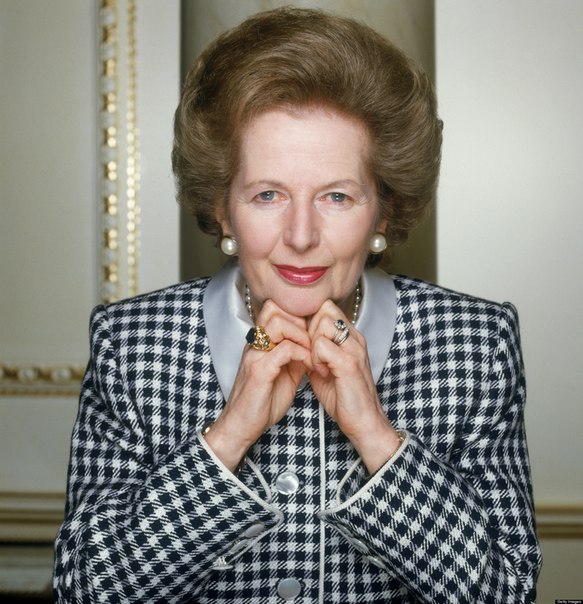 Маргарет Тэтчер 
премьер-министр Великобритании в 1979-1990 гг
Формы этнических конфликтов
Шовинизм - политическая и идеологическая система взглядов и действий, обосновывающая исключительность той или иной нации, противопоставление ее интересов интересам других наций и народов, внедряющая в сознание людей неприязнь, а зачастую и ненависть к другим народам.
Формы этнических конфликтов
Нацизм - мировоззрение, ставящее во главу мира определенную нацию (расу или народ) и выступающее за использование репрессивных мер по отношению к остальной части человечества.
Формы этнических конфликтов
Геноцид - преднамеренное и систематическое уничтожение отдельных групп населения по расовым, национальным или религиозным признакам.
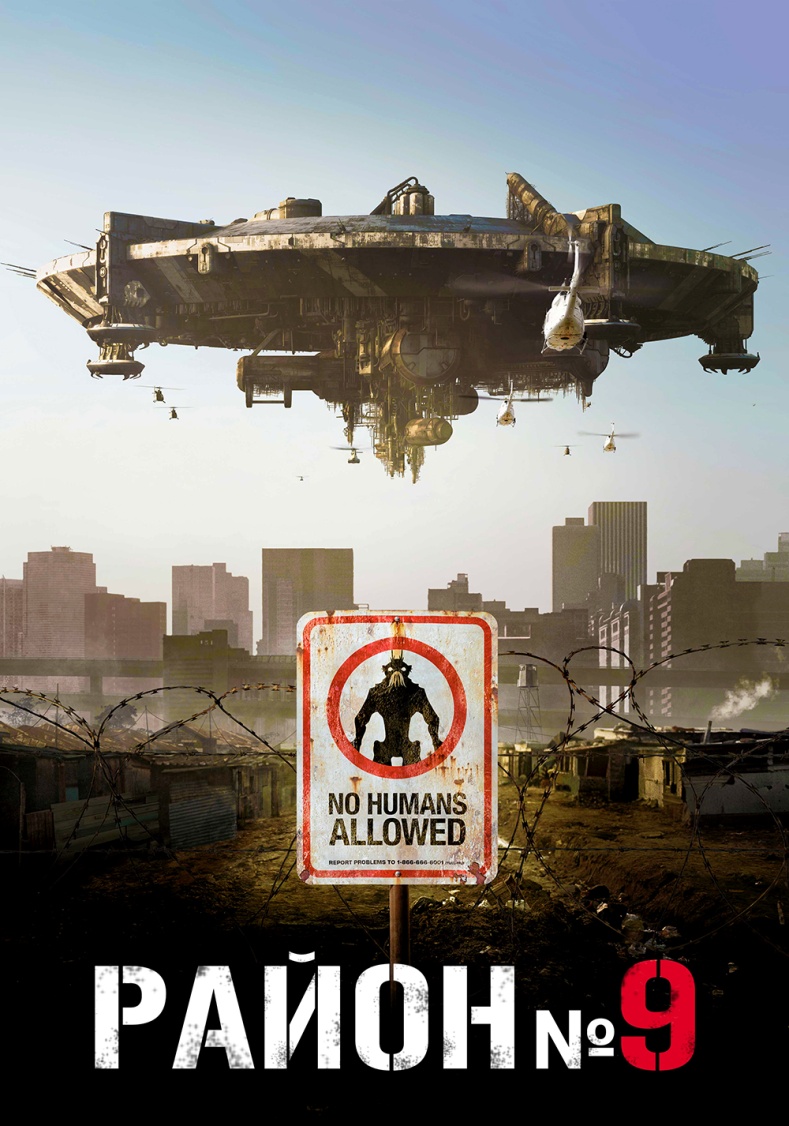 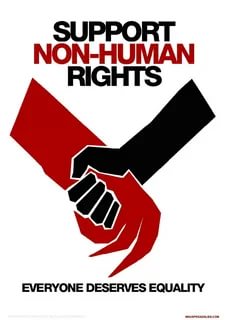 Пути разрешения межнациональных конфликтов
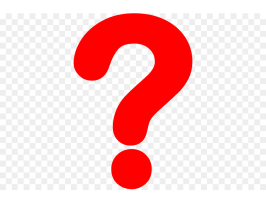 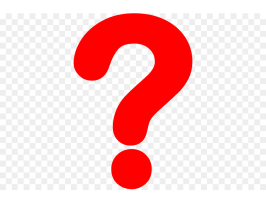 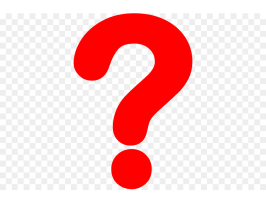 Работая с п. учебника "Конституционные основы государственной национальной политики РФ« (стр. 96-97),  выпишите принципы этой политики.  

Сравните статьи Конституции, указанные в тексте учебника со статьями Конституции в новой редакции.
Кодификатор ЕГЭ: 3.5.
Тема: Межэтнические отношения и национальная политика»
ПЛАН:

1.  Тенденции развития национальных отношений.
2.  Формы межнациональных отношений.
3.   Пути разрешения межнациональных конфликтов.
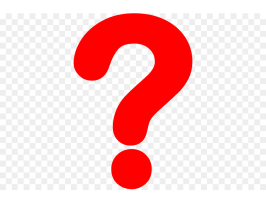 Задание для самостоятельной работы.
п. 9 (У)
Задание    1. Составить словарь темы. 

Задание 2. Приведите примеры из истории, когда неграмотная национальная политика приводила к конфликтам.